THE SOLAR SYSTEM
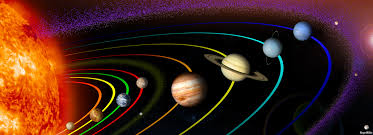 School   of   Palekastro
In our Solar System nine planets orbit around The Sun 

Mercury, Venus, Earth, Mars, Jupiter, Saturn, Uranus, Neptune and Pluto 

The Sun is in the centre of the Solar System and the planets  orbit  around it
THE SUN
It is in the centre of the Solar System

It is a star

It is about 1million times bigger than the Earth
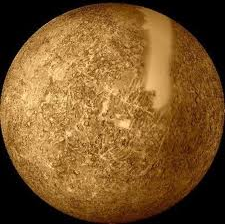 MERCURY
It is the closest planet to the Sun

It’s a rocky planet
VENUS
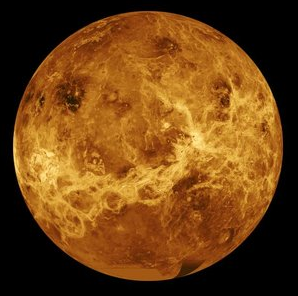 It is  is the second planet closest to the Sun

It’s the hottest planet in the Solar System

It is a rocky planet
EARTH
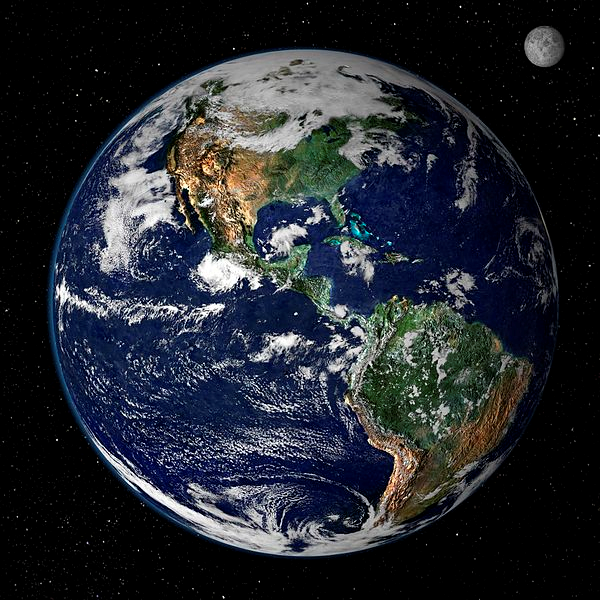 We live on this planet

It’s the third planet closest to the Sun

The Earth is a rocky planet and ¾ parts of it
   is covered by water

It has a satellite: The Moon
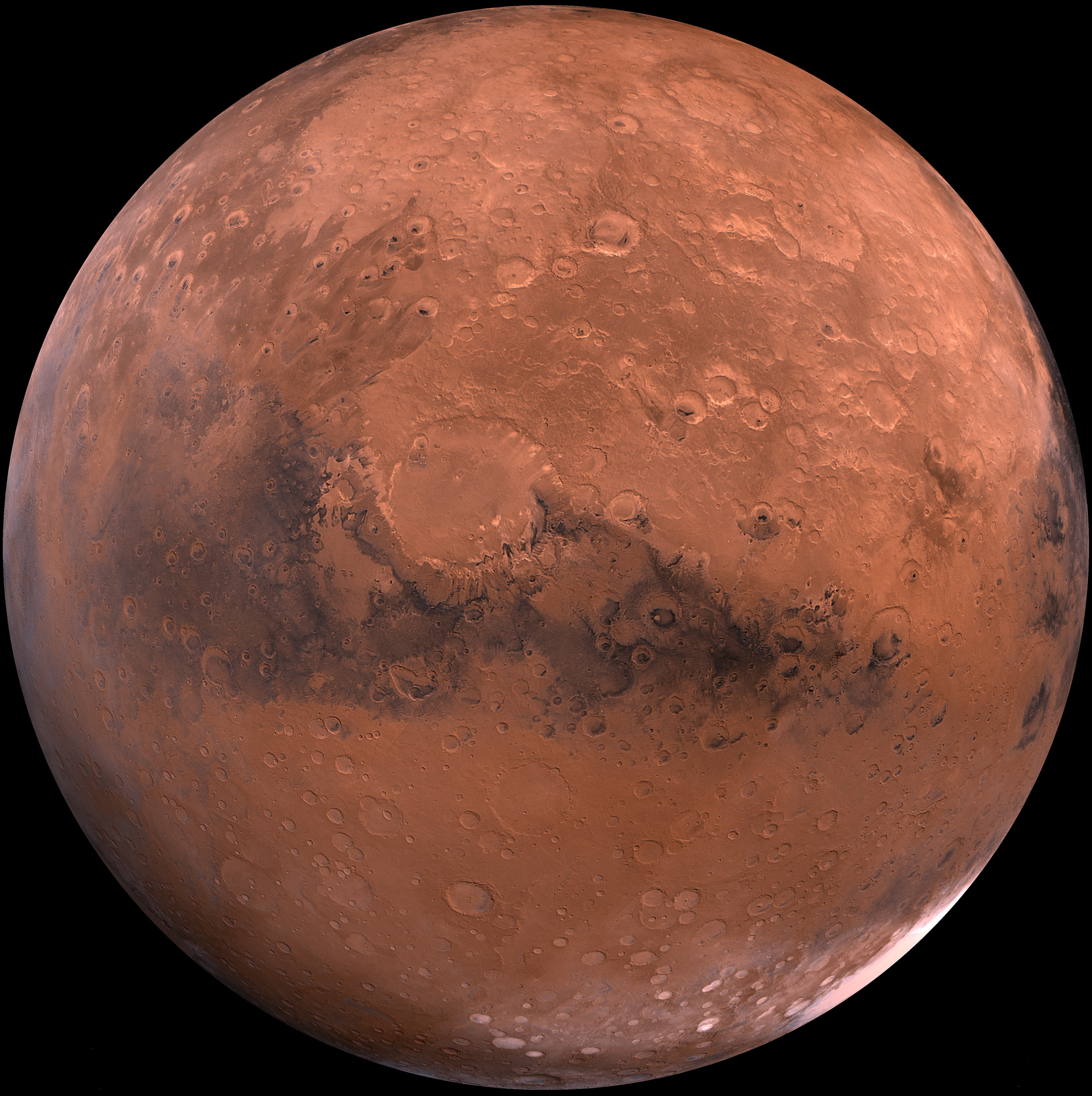 MARS
Mars is the fourth planet closest to the  Sun

It’s a rocky planet 

It is called the red planet
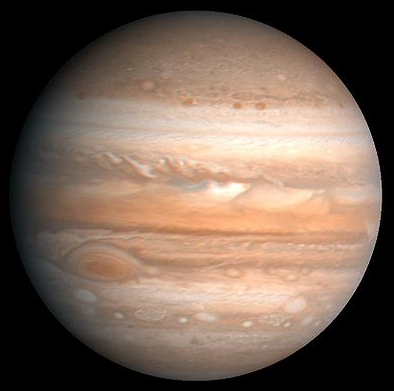 JUPITER
Jupiter is the fifth planet closest to the Sun 

It’s made of gas

It’s the biggest planet in the Solar System

It’s called the giant gas planet
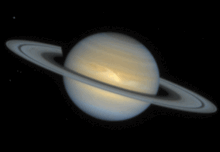 SATURN
Saturn is the sixth planet in the Solar System

Saturn is the second largest planet in the Solar System

It’s made of gas

It ‘s well-known for its rings
URANUS
It is the seventh planet closest to the Sun

It’s an extremely cold planet

It’s made of gas
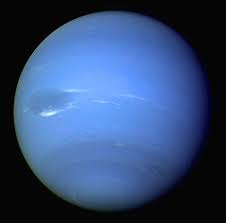 NEPTUNE
It is the eighth planet from the Sun

It’s a very windy planet

It has very strong winds